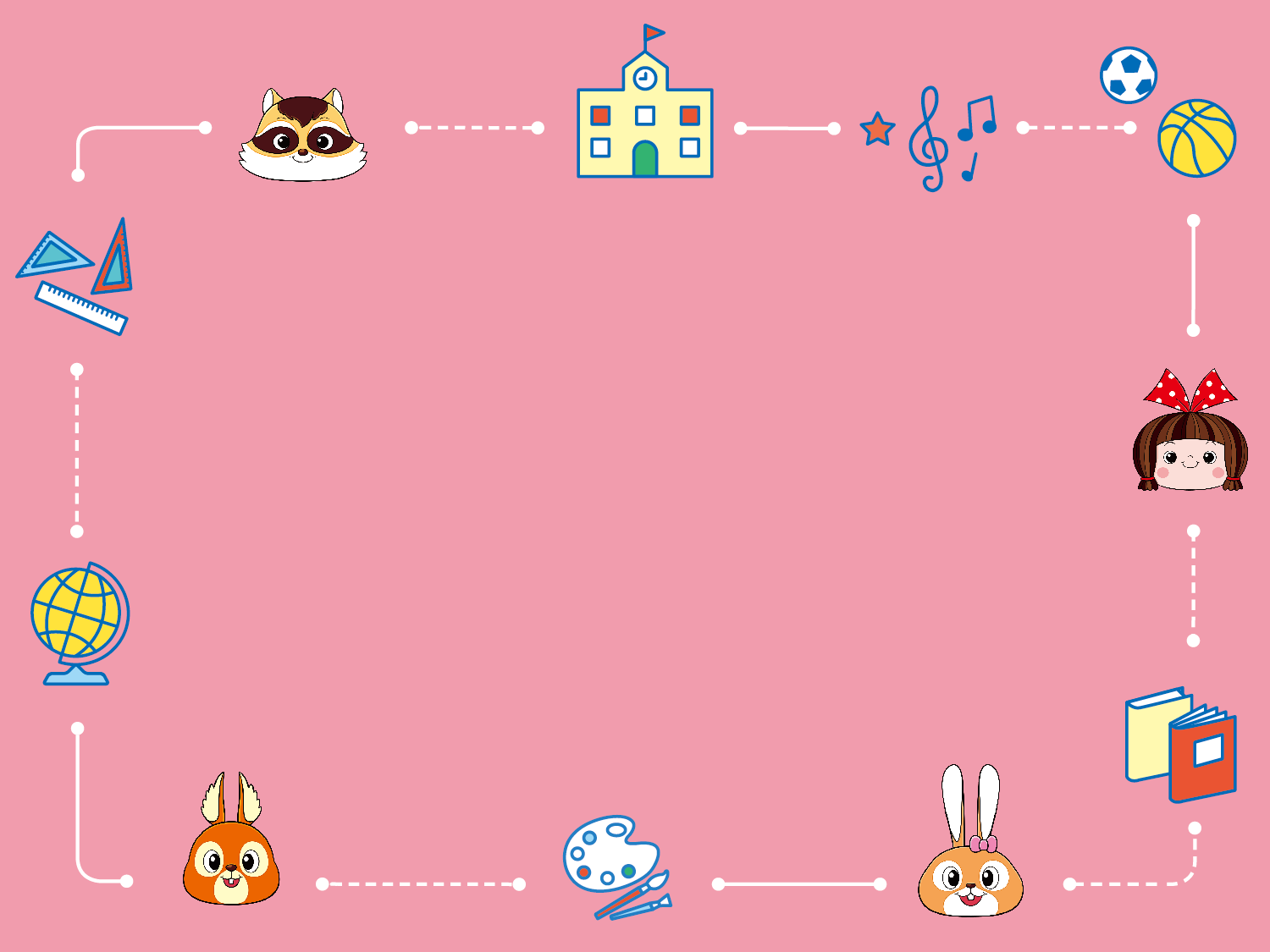 第十課      
醜小鴨
86頁
故事有意思
1、想一想，說一說，
曾經聽過這些故事嗎?
有誰說給你聽呢?
那是在什麼時候聽過呢?
2、說一說，你最喜歡聽或閱讀的是哪一個故事呢?
3、請你觀看影片回答問題，https://www.youtube.com/watch?v=Yxw7uTaYWu0，若無法連結，從YouTube進去，關鍵日搜尋「醜小鴨」
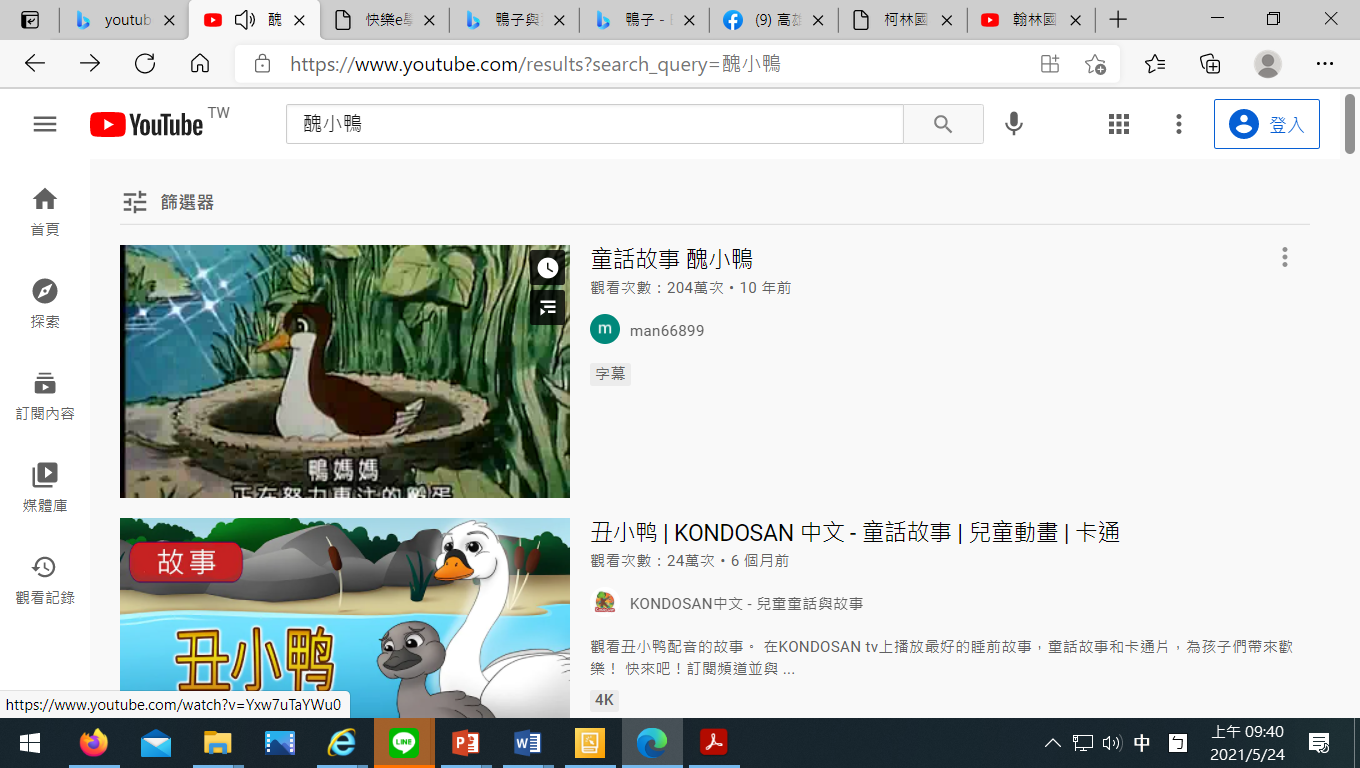 3-1如果你是影片中的醜小鴨，聽完大家對你說的話嫌棄你的長相，你會有什麼心情?感受?為什麼?
3-2影片中，你印象最深刻的片段是哪一段呢?為什麼?
3-3看完影片，你覺得這故事想要告訴我們什麼事情或道理呢?或你學到什麼事情?
閱讀課本前:
1、說說看，鴨子與鵝有什麼不同嗎?   以下是鴨和鵝的超級比一比，你知道幾種呢~~
1-1、鴨的嘴形較長呈扁平狀、鵝的嘴巴較短呈角錐狀
1-2、鴨的鼻孔靠近額頭和眼睛、鵝的眼睛約在上喙中間。
1-3、鴨的脖子較短、鵝的脖子特別長!可能跟身體一樣長。
1-4、鴨的體型比較小、鵝的體型比較大
1-5、鴨的叫聲是呱呱叫、鵝的叫聲是乖乖叫。
看圖說話：
1請你仔細觀
     察，醜小鴨
     和另外三隻
     小鴨有什麼
     不一樣？
2第88頁的 
     圖片中有誰？ 
     他們在做什
     麼？
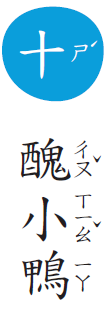 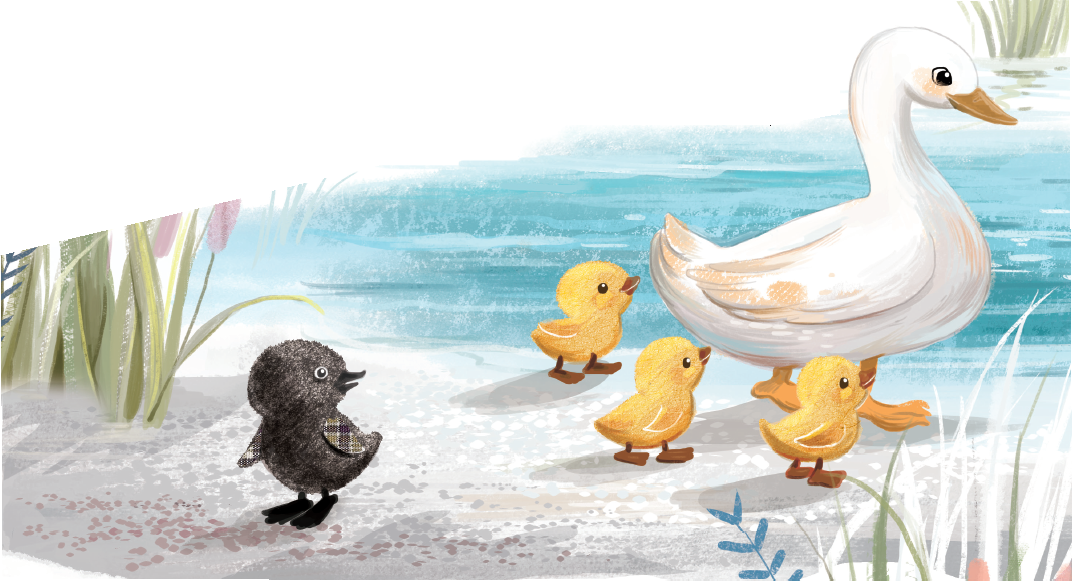 (詩歌)
看圖說話：
3第89頁的圖片
     中，母雞和貓對
     著醜小鴨在做什
     麼？
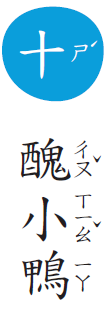 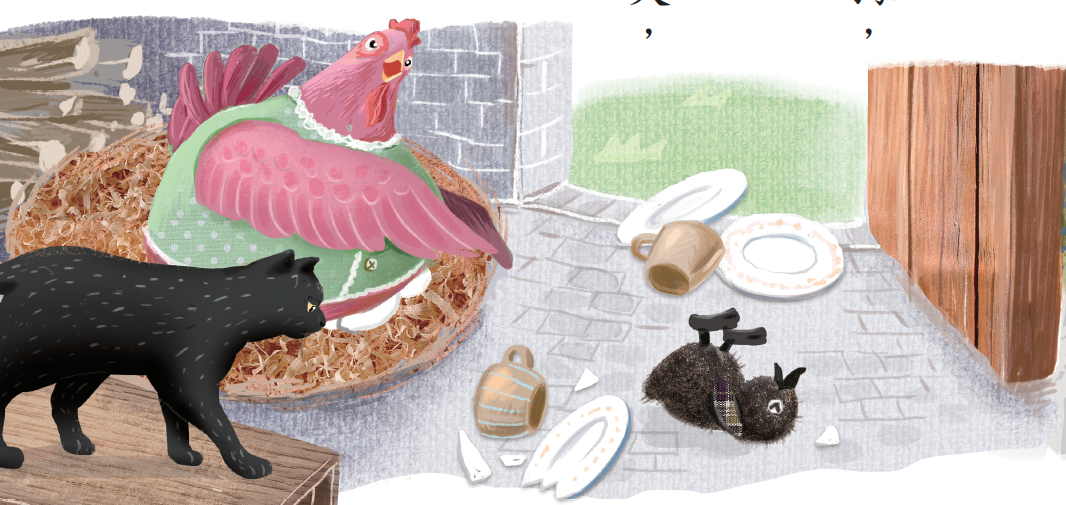 (詩歌)
看圖說話：
4第90頁的圖片中，醜小鴨在做什麼？
5你覺得他在想什麼？
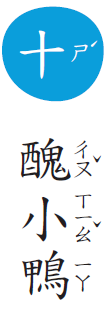 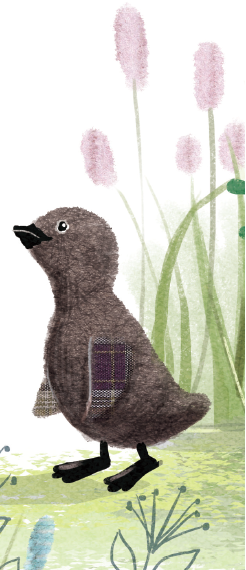 (詩歌)
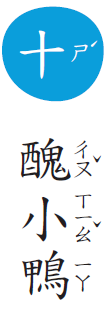 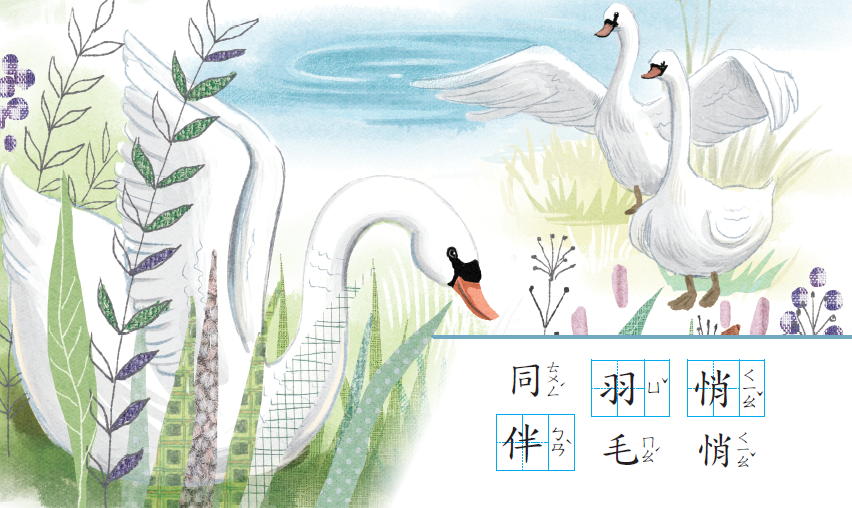 看圖說話：
6第91頁的圖片中，還
      有醜小鴨嗎？有誰在做
      什麼？
7你覺得91頁的圖片中，
      左邊那隻天鵝可能是誰？
(詩歌)
朗讀課文，觀賞影片 https://www.youtube.com/watch?v=t09nSnEMdLw，觀賞影片後，請課文念三遍。
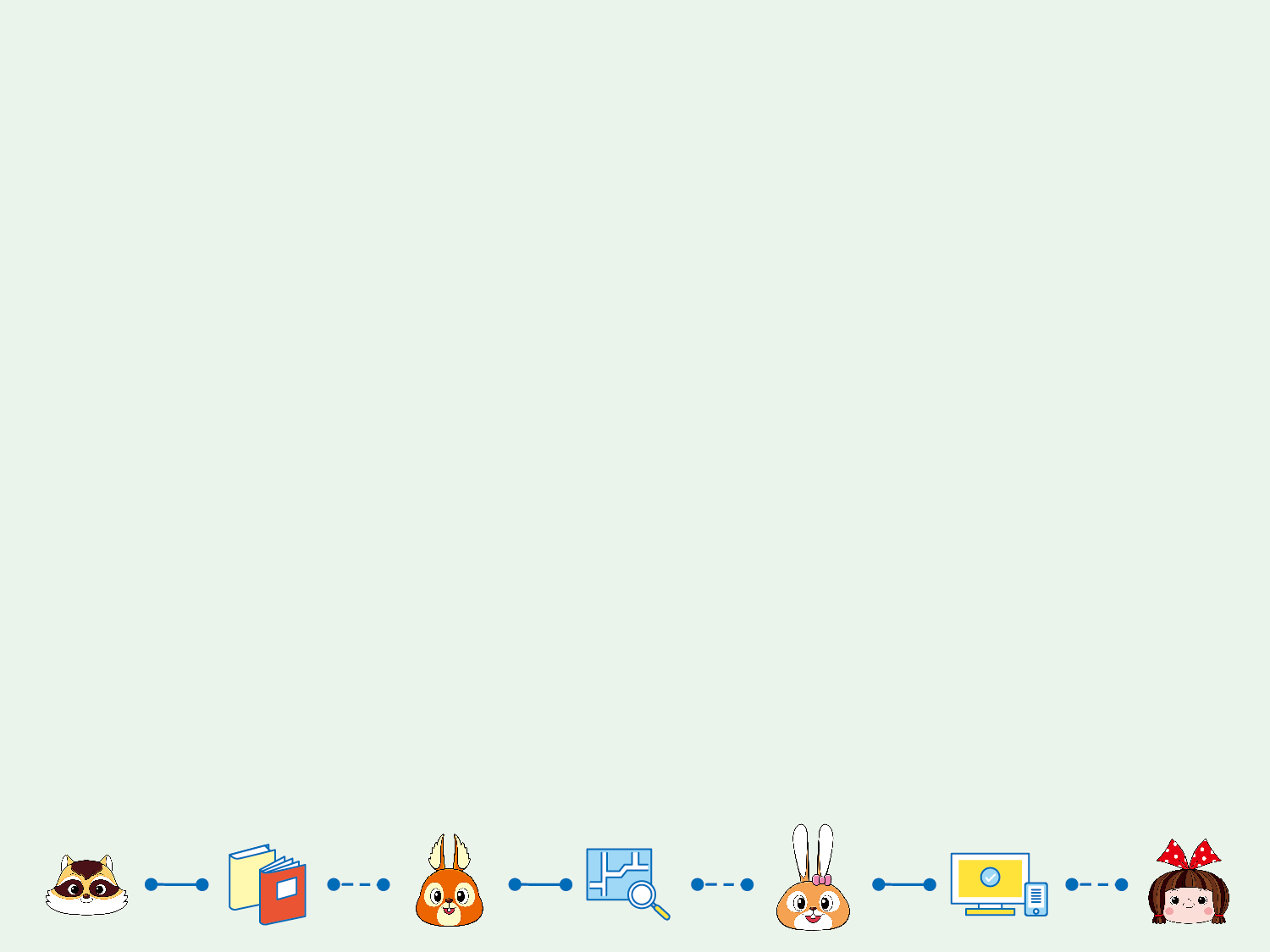 下課了！